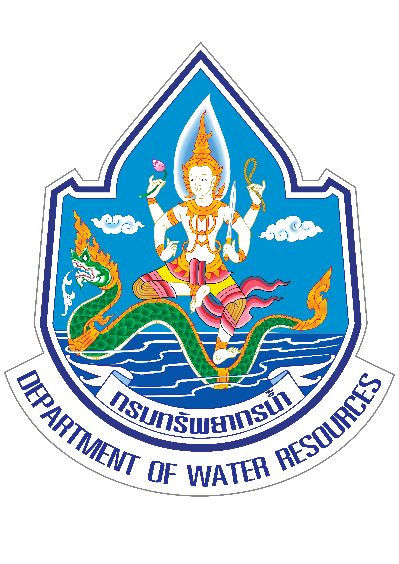 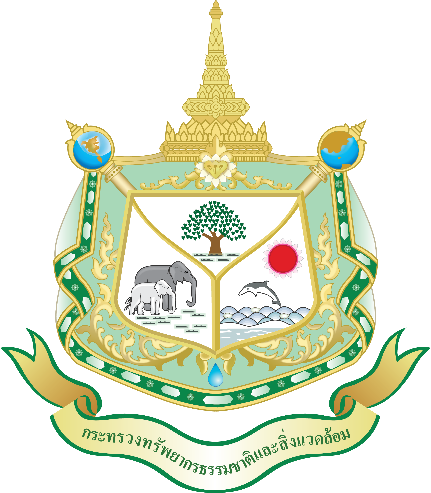 ชุดความรู้ด้านการเพิ่มประสิทธิภาพการใช้น้ำ
การเพิ่มประสิทธิภาพ
การใช้น้ำ
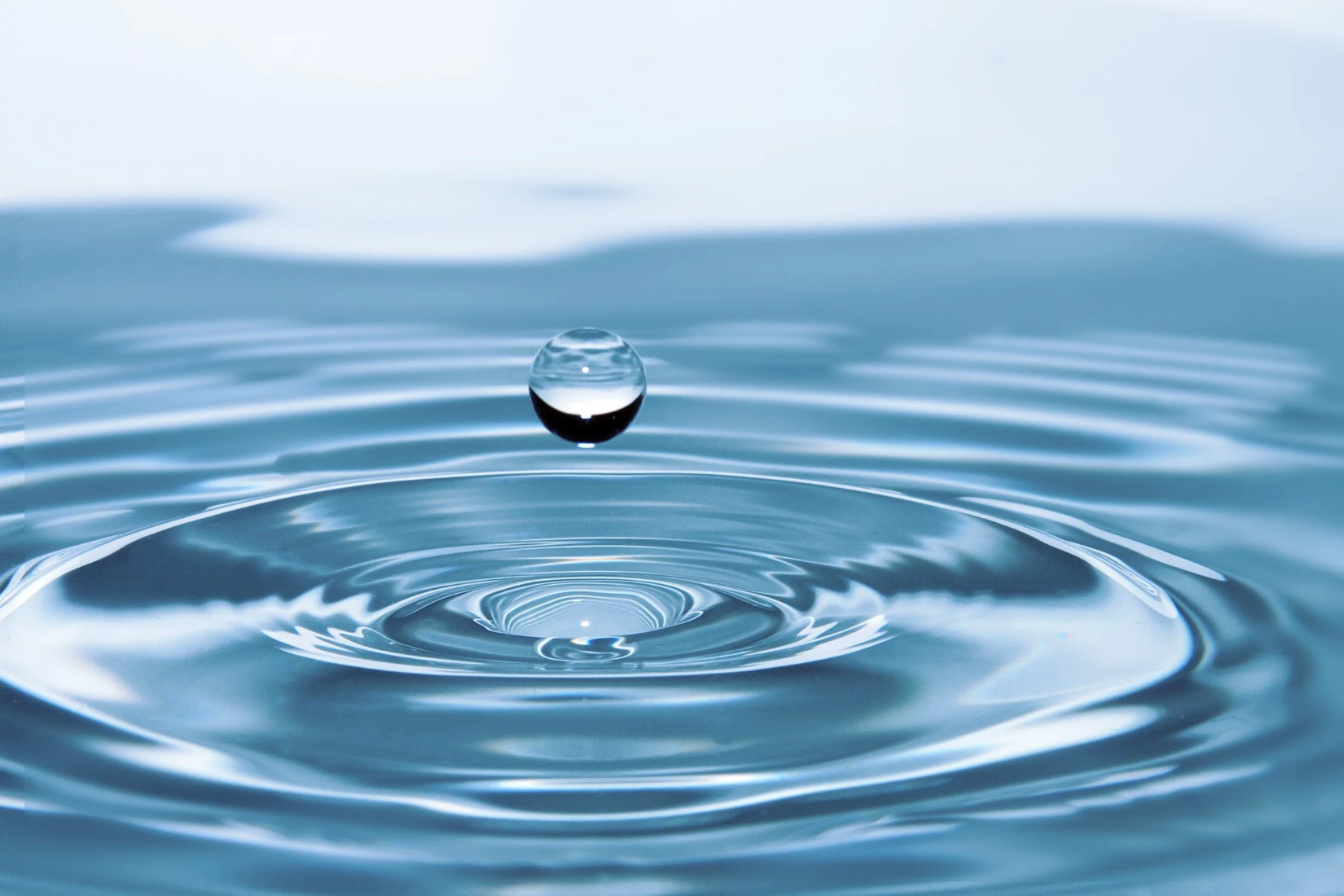 บทความด้านมาตรฐานอุปกรณ์ประหยัดน้ำและเทคโนโลยีการบริหารจัดการน้ำ 
ฉบับที่ 1  กันยายน พ.ศ. 2566
การเพิ่มประสิทธิภาพการใช้น้ำ
การเพิ่มประสิทธิภาพการใช้น้ำ
	การเพิ่มประสิทธิภาพการใช้น้ำ หมายถึง การใช้น้ำอย่างมีประสิทธิภาพและมีประโยชน์สูงสุดโดยใช้ทรัพยากรน้ำที่มีอยู่อย่างมีประสิทธิภาพที่สุด ซึ่งเป็นเรื่องสำคัญในปัจจุบันเนื่องจากปัญหาขาดแคลนน้ำและการกำจัดน้ำเสียที่มีคุณภาพต่ำกำลังเพิ่มขึ้นในหลายส่วนของโลก
	เพื่อเพิ่มประสิทธิภาพการใช้น้ำสามารถทำได้โดยการปรับปรุงกระบวนการใช้น้ำ         ในหลายๆ ด้าน ดังต่อไปนี้
	- การออกแบบระบบการใช้น้ำ เป็นการออกแบบระบบการใช้น้ำที่มีประสิทธิภาพสูงสุดเพื่อลดการสูญเสียน้ำและเพิ่มประสิทธิภาพการใช้น้ำ รวมถึงการใช้เทคโนโลยีที่ทันสมัยเพื่อเพิ่มประสิทธิภาพในการจัดการน้ำ เช่น การใช้ระบบน้ำประปาอัตโนมัติหรือการใช้เทคโนโลยี IoT (Internet of Things) เพื่อตรวจวัดและควบคุมการใช้น้ำได้อย่างเป็นประสิทธิภาพมากขึ้น
	- การใช้เทคโนโลยีการเกษตรที่มีประสิทธิภาพ เป็นการใช้เทคโนโลยีสมัยใหม่ในการเกษตรเพื่อลดการใช้น้ำและเพิ่มผลผลิต ซึ่งสามารถทำได้โดยใช้ระบบน้ำหยด ระบบพ่นฝอย หรือระบบการให้น้ำแบบอัตโนมัติที่ควบคุมปริมาณน้ำให้เหมาะสมกับความต้องการของพืช และการใช้เทคโนโลยีพื้นที่จำกัดเช่นการปลูกพืชในที่ยกเครื่องหรือโดม เพื่อประหยัดการใช้น้ำและเพิ่มประสิทธิภาพในการเพาะเลี้ยงพืช
	- การบำรุงรักษาระบบน้ำ เป็นการบำรุงรักษาระบบน้ำเพื่อให้ทำงานอย่างมีประสิทธิภาพสูงสุด ซึ่งรวมถึงการตรวจสอบและซ่อมแซมระบบท่อ การล้างทางน้ำเพื่อลดการสะสมของตะกอนหรือ สิ่งสกปรกในระบบน้ำที่อาจทำให้ประสิทธิภาพการใช้น้ำลดลง
	- การศึกษาและการส่งเสริมการใช้น้ำอย่างมีประสิทธิภาพ เป็นการศึกษาและการส่งเสริมการใช้น้ำที่มีประสิทธิภาพให้แก่ชุมชนและเกษตรกร โดยการส่งเสริมการใช้เทคโนโลยีและวิธีการใช้น้ำ  ที่อยู่ในระดับท้องถิ่นที่เหมาะสม เช่น การจัดอบรมหรือการให้คำแนะนำในการใช้น้ำอย่างมีประสิทธิภาพในการเกษตรหรือการใช้น้ำในชีวิตประจำวัน
	- การเพิ่มประสิทธิภาพการใช้น้ำมีประโยชน์ไม่เพียงแค่ลดการสูญเสียน้ำและเพิ่มผลผลิต แต่ยังช่วยลดภาระต่อทรัพยากรน้ำและสิ่งแวดล้อมโดยรวม และสร้างความยั่งยืนในการใช้น้ำในระยะยาว
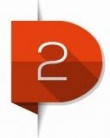 การเพิ่มประสิทธิภาพการใช้น้ำ
การใช้น้ำอย่างรู้คุณค่า โดยการน้ำเทคโนโลยี 3R มาปรับใช้
	1. การลดปริมาณการใช้น้ำ (Reduce) 
	เป็นการใช้น้ำอย่างรู้คุณค่า ใช้เท่าที่จำเป็น เช่น การอาบน้ำ
ด้วยฝักบัวรูเล็ก และปิดน้ำระหว่างถูสบู่และสระผม ใช้ฝักบัวรดน้ำแทนสายยาง
การใช้อุปกรณ์ประหยัดน้ำ การตรวจสอบและซ่อมแซมการรั่วซึมของระบบท่อ
และอุปกรณ์ หรือการเช็ดคราบอาหารออกก่อนล้างจาน
 
	2. การนำน้ำที่ใช้แล้วกลับมาใช้ซ้ำ (Reuse) 
      	เป็นการนำน้ำกลับมาใช้ซ้ำ เป็นการใช้ทรัพยากรให้คุ้มค่าที่สุด คือการนำน้ำที่ผ่านการใช้แล้วและยังมีสภาพดีกลับไปใช้ในกิจกรรมอื่นๆ ซ้ำ เช่น การนำน้ำสุดท้ายจากการล้างจานชาม ล้างแก้ว ล้างผักผลไม้ หรือการซักผ้า มาถูบ้าน หรือรดน้ำต้นไม้โดยใส่บัวรดน้ำจะช่วยประหยัดน้ำได้มากกว่าเป็น 2 เท่าจากการรดน้ำ  การใช้น้ำซ้ำในกระบวนการผลิตของโรงงานอุตสาหกรรม

	3. การนำน้ำหมุนเวียนกลับมาใช้ใหม่ (Recycle)
	เป็นกระบวนการนำน้ำเสียที่เกิดจากกิจกรรมการใช้ต่างๆ และไม่สามารถนำกลับมาใช้ซ้ำได้อีก มาผ่านกระบวนการบำบัดหรือปรับปรุงคุณภาพน้ำ เพื่อให้น้ำกลับมาสู่สภาพที่สามารถนำกลับมาใช้ใหม่ได้อย่างมีคุณภาพและคุณสมบัติที่ตรงกับความต้องการ ซึ่งวิธีการนี้หากเป็นในภาคอุตสาหกรรมจะลดค่าใช้จ่ายในการซื้อน้ำประปาได้ โดยสามารถใช้น้ำที่ผ่านการปรับปรุงคุณภาพแล้วกลับมาใช้ได้ในกิจกรรมที่เหมาะสมกับคุณภาพน้ำที่ผ่านการบำบัดแล้ว

	การเพิ่มประสิทธิภาพการใช้น้ำ คือ การใช้น้ำอย่างมีประสิทธิภาพและประหยัดทรัพยากรน้ำ โดยการลดปริมาณการใช้น้ำหรือเพิ่มประสิทธิภาพการใช้น้ำ เช่น การใช้เทคโนโลยีที่มีประสิทธิภาพสูงในกระบวนการผลิต การนำน้ำกลับมาหมุนเวียนใช้ประโยชน์ และการตรวจสอบปริมาณการใช้น้ำโดยมุ่งเน้นไปที่การลดความเข้มของน้ำต่อตันการผลิต
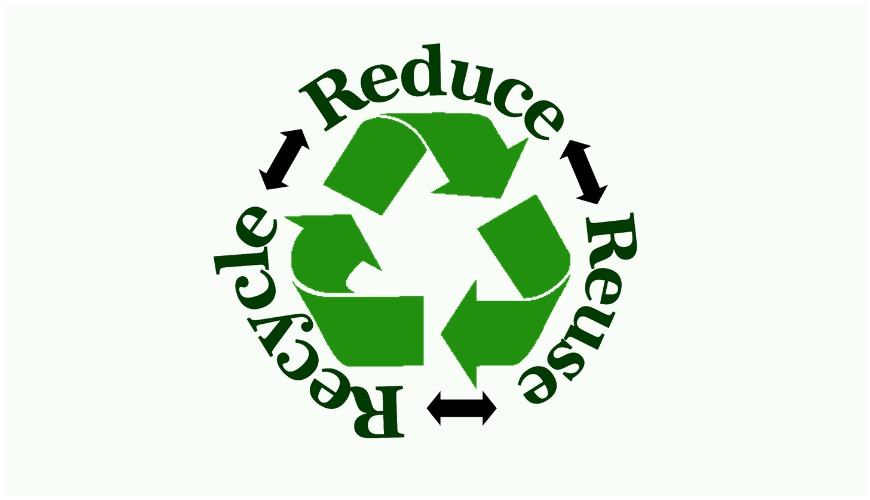 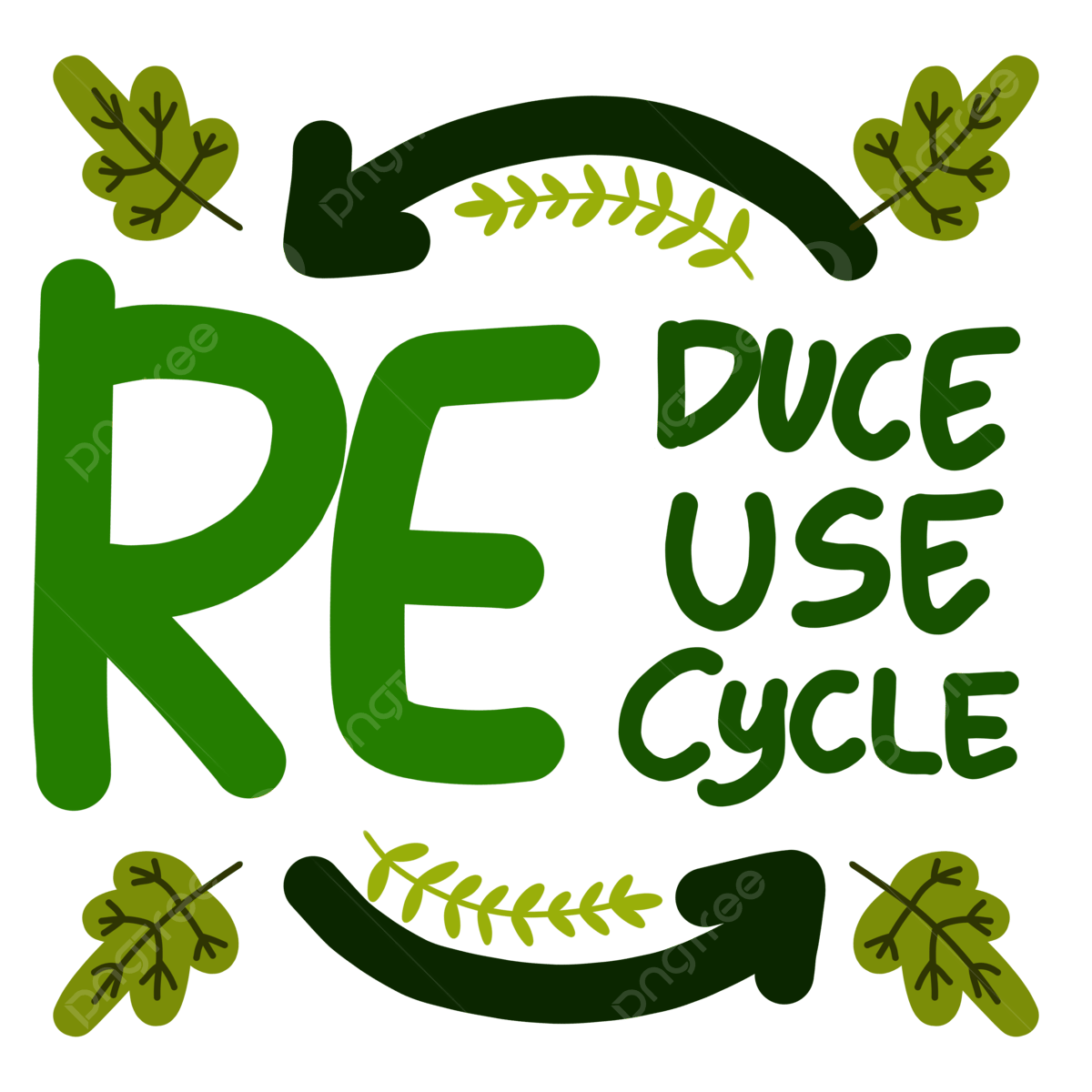 Water Demand Side Management
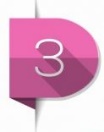 มาตรฐานที่เกี่ยวข้องกับอุปกรณ์ประหยัดน้ำ
มาตรฐานที่เกี่ยวข้องกับอุปกรณ์ประหยัดน้ำ
	บทความฉบับนี้ได้รวบรวมข้อมูลมาตรฐานที่เกี่ยวข้องกับอุปกรณ์ประหยัดน้ำของประเทศไทยที่มีการใช้อยู่ในปัจจุบัน ประกอบด้วย 1) มาตรฐานผลิตภัณฑ์อุตสาหกรรม  2) โครงการฉลากเขียวของสถาบันสิ่งแวดล้อมไทยและสำนักงานมาตรฐานผลิตภัณฑ์อุตสาหกรรม 3) โครงการฉลากประหยัดน้ำของการประปานครหลวง โดยมีรายละเอียดดังนี้ 
1. มาตรฐานผลิตภัณฑ์อุตสาหกรรม
1.1) มอก. 2064-2544 มาตรฐานผลิตภัณฑ์อุตสาหกรรมอุปกรณ์ประกอบถังพักน้ำสำหรับโถส้วม เฉพาะด้านสิ่งแวดล้อม : การประหยัดน้ำ กำหนดมาตรฐานดังนี้





1.2) มอก. 2065-2544 มาตรฐานผลิตภัณฑ์อุตสาหกรรมวาล์วขับล้างสำหรับเครื่องสุขภัณฑ์ เฉพาะด้านสิ่งแวดล้อม : การประหยัดน้ำ กำหนดมาตรฐานดังนี้










1.3) มอก. 2148-2546 มาตรฐานผลิตภัณฑ์อุตสาหกรรมก๊อกน้ำอัตโนมัติสำหรับเครื่องสุขภัณฑ์ เฉพาะด้านสิ่งแวดล้อม : การประหยัดน้ำ กำหนดมาตรฐาน ดังนี้
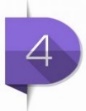 มาตรฐานที่เกี่ยวข้องกับอุปกรณ์ประหยัดน้ำ (ต่อ)
มาตรฐานที่เกี่ยวข้องกับอุปกรณ์ประหยัดน้ำ
1.4) มอก. 2066-2552 มาตรฐานผลิตภัณฑ์อุตสาหกรรมฝักบัวอาบน้ำ เฉพาะด้านสิ่งแวดล้อม : การประหยัดน้ำ กำหนดมาตรฐาน ดังนี้











1.5) มอก. 2067-2552 มาตรฐานผลิตภัณฑ์อุตสาหกรรมก๊อกน้ำสำหรับเครื่องสุขภัณฑ์ เฉพาะด้านสิ่งแวดล้อม : การประหยัดน้ำ กำหนดมาตรฐานดังนี้
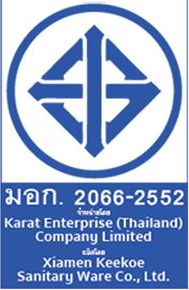 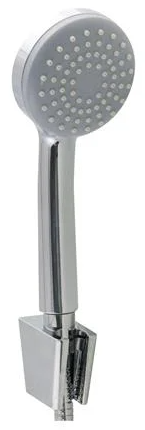 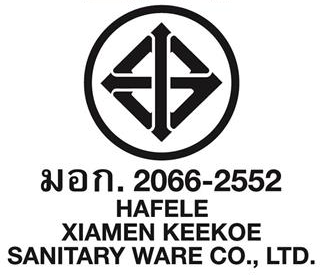 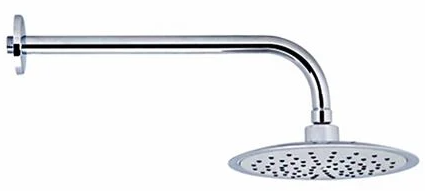 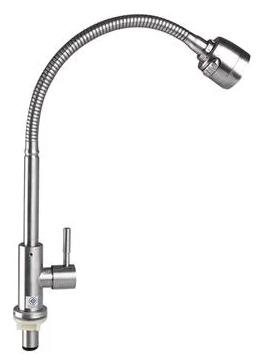 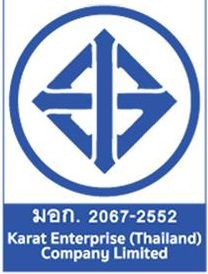 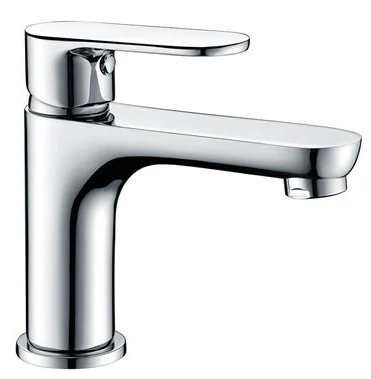 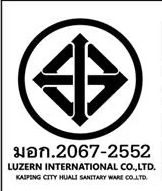 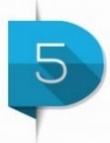 โครงการฉลากเขียว (GREEN LABEL)
2. โครงการฉลากเขียว (สถาบันสิ่งแวดล้อมไทยและสำนักงานมาตรฐานผลิตภัณฑ์อุตสาหกรรม)	ฉลากเขียว (Green label หรือ Eco-label) คือ ฉลากที่ให้กับผลิตภัณฑ์ที่มีคุณภาพ                                      
                   และมีผลกระทบต่อสิ่งแวดล้อมน้อยกว่า เมื่อนำมาเปรียบเทียบกับผลิตภัณฑ์ที่ทำหน้าที่
                   อย่างเดียวกัน
                   ข้อดีของการมีฉลากเขียวติดอยู่บนผลิตภัณฑ์ก็คือ ใช้เป็นเครื่องหมายให้กับผู้บริโภคทราบว่าผลิตภัณฑ์นั้นเน้นคุณค่าทางสิ่งแวดล้อม ผู้บริโภคจะได้เลือกซื้อถูกต้องตามวัตถุประสงค์  ในส่วนผู้ผลิตหรือผู้จัดจำหน่ายจะได้รับผลประโยชน์ในแง่กำไรเนื่องจากมีการบริโภคผลิตภัณฑ์เหล่านั้นมากขึ้น ผลักดันให้ผู้ผลิตรายอื่นต้องแข่งขันกันปรับปรุงคุณภาพของสินค้าหรือบริการของตนในด้านเทคโนโลยีโดยคำนึงถึงผลกระทบต่อสิ่งแวดล้อมเป็นสำคัญ ทั้งนี้เพื่อให้เกิดการยอมรับของประชาชนและส่งผลตอบแทนทางเศรษฐกิจแก่ผู้ผลิตเองในระยะยาว ฉลากเขียวจึงเป็นเครื่องมืออย่างหนึ่งที่ช่วยป้องกันรักษาธรรมชาติผ่านทางการผลิตและการบริโภคของประชาชน
	ข้อกำหนดฉลากเขียว ผลิตภัณฑ์ก๊อกน้ำและอุปกรณ์ประหยัดน้ำ (TGL-11-R3-17) กำหนดให้ผลิตภัณฑ์ต้องได้รับการรับรองตามมาตรฐานผลิตภัณฑ์อุตสาหกรรม และผลิตภัณฑ์ต้องมีปริมาตรน้ำเป็นไปตามเกณฑ์ที่กำหนด ดังนี้
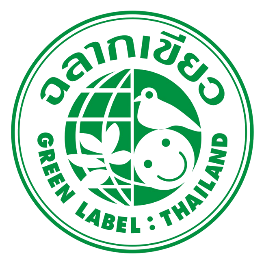 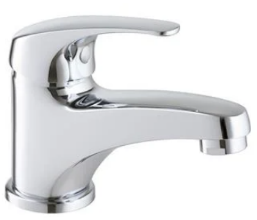 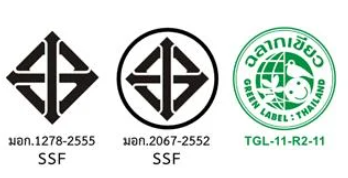 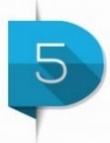 โครงการฉลากประหยัดน้ำของการประปานครหลวง
3. โครงการฉลากประหยัดน้ำของการประปานครหลวง
	การประปานครได้จัดทำโครงการ “ฉลากประหยดน้ำ” เพื่อส่งเสริมให้ผู้ประกอบการ พัฒนานวัตกรรมและอุปกรณ์เพื่อการประหยดน้ำ แต่ยังคงให้ความพึงพอใจ และไม่ลดทอนประสิทธิภาพของผลิตภัณฑ์  โดยได้ยื่นขอจดทะเบียนรับรองฉลากกับสำนักเครื่องหมายการค้า กรมทรัพย์สินทางปัญญา ภายใต้ชื่อ “ฉลากแสดงประสิทธิภาพอุปกรณ์ประหยดน้ำ” ซึ่งฉลากดังกลาวแบ่งระดับประสิทธิภาพการประหยัดน้ำ เป็น 3 ระดับ ได้แก่ ระดับ 3 4 และ 5 และได้จัดทำมาตรฐานการแบ่งระดับประสิทธิภาพอุปกรณ์ประหยัดน้ำของผลิตภัณฑ์ 4 ประเภท ได้แก่ ก๊อกน้ำสำหรับอ่างล้างหน้า-ล้างมือ ก๊อกน้ำสำหรับอ่างล้างชาม ฝักบัว อุปกรณ์ถังพักสำหรับโถส้วมและกำหนดเกณฑ์มาตรฐานการแบ่งระดับประสิทธิภาพการประหยัดน้ำ ดังนี้ 
1. ก๊อกน้ำอ่างล้างหน้า-ล้างมือ       
1.1 ก๊อกน้ำอ่างล้างหน้า-ล้างมือ แบบเปิดปิดด้วยมือและแบบอัตโนมัติ  




1.2 ก๊อกน้ำอ่างล้างหน้า-ล้างมือ แบบปิดอัตโนมัติ 




	2. ก๊อกน้ำสำหรับอ่างล้างชาม




	3. ฝักบัว
	3.1 ฝักบัวอาบน้ำแบบสายอ่อน
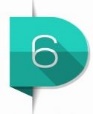 โครงการฉลากประหยัดน้ำของการประปานครหลวง (ต่อ)
3.2 ฝักบัวอาบน้ำแบบก้านแข็ง




	4. อุปกรณ์ถังพักน้ำสำหรับโถส้วม














** ณ วันที่ 27 ต.ค. 2565 มีผลิตภัณฑ์ที่ได้รับฉลากประหยัดน้ำจำนวน 127 รุ่น ดังนี้






ที่มา : สำนักงานมาตรฐานอุตสาหกรรม (https://www.tisi.go.th/)
        มูลนิธิสถาบันสิ่งแวดล้อมไทย (https://www.tei.or.th)
        การประปานครหลวง (https://web.mwa.co.th/)
        https://www.homepro.co.th/
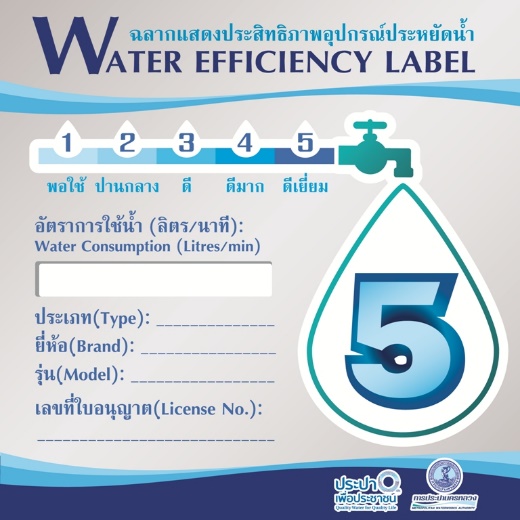 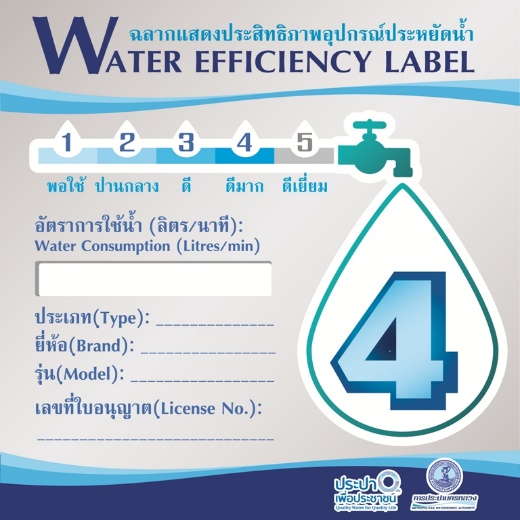 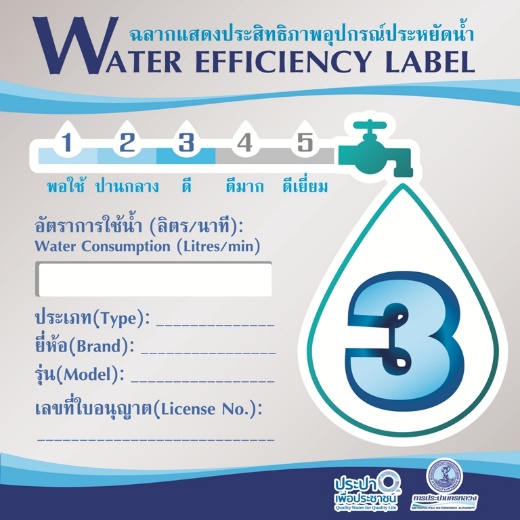 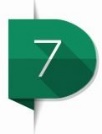 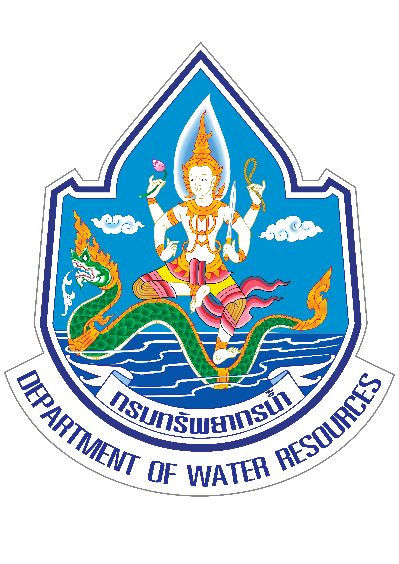 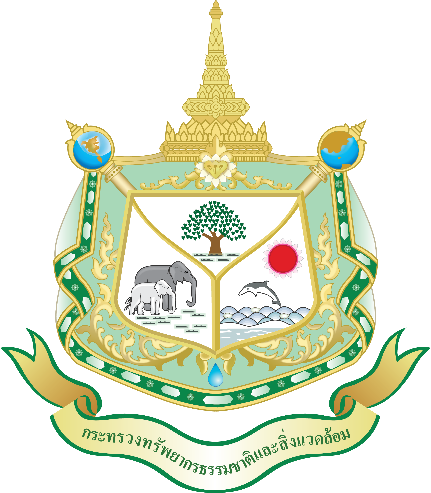 ติดต่อและสอบถามข้อมูลเพิ่มเติม
http://division.dwr.go.th/wad/index.php/th/
กองการจัดสรรน้ำ
กรมทรัพยากรน้ำ
------------------------------------------------
180/3 ถนนพระรามที่ 6 ซอย 34 
แขวงพญาไท เขตพญาไท  กรุงเทพฯ  10400โทรศัพท์  0 2271 0000 ต่อ 6706
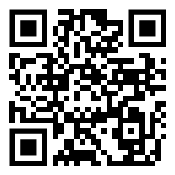 ที่ปรึกษา
นายนิรุติ คูณผล	ผู้อำนวยการกองการจัดสรรน้ำ
คณะผู้จัดทำ
นายอภัยฑูรย์ สุวรรณชูจิต	ผู้อำนวยการส่วนเพิ่มประสิทธิภาพการใช้น้ำ

นายอินทร  บรรทม  	นักวิเคราะห์นโยบายและแผนชำนาญการพิเศษ

นางสาววิปัศยา ต๊ะผัด 	นักวิเคราะห์นโยบายและแผนชำนาญการ

นายพูนศักดิ์ วิเศษโสภา 	วิศวกรโยธาชำนาญการ

นางสาววิมลพรรณ คำพาลักษณ์ 	เจ้าหน้าที่บริหารงานทั่วไป